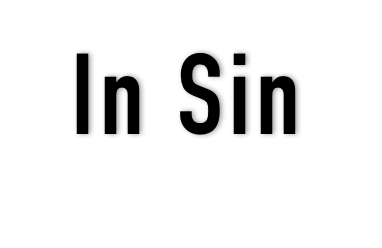 But your iniquities have separated you from your God; and your sins have hidden His face from you, so that He will not hear. (Isaiah 59:2)
There is none righteous, no, not one; there is none who understands; there is none who seeks after God. They have all turned aside; they have together become unprofitable; there is none who does good, no, not one. (Romans 3:10-12)
General Secretary Gorbachev, if you seek peace, if you seek prosperity for the Soviet Union and Eastern Europe, if you seek liberalization: Come here to this gate! Mr. Gorbachev, open this gate! Mr. Gorbachev, tear down this wall!
Berlin, Germany
June 12, 1987
2 Cor
5:20-21
Eph
2:14-18
Acts
10:34-35
Luke
18:9-14
Matt
5:23-24